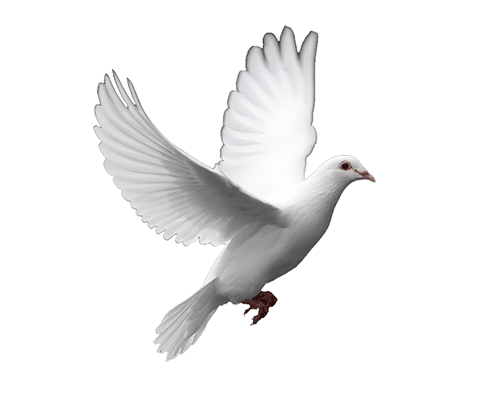 বাংলা ক্লাসে তোমাদের স্বাগতম
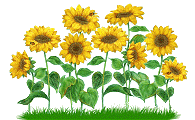 পরিচিতি
পাঠ
শিক্ষক
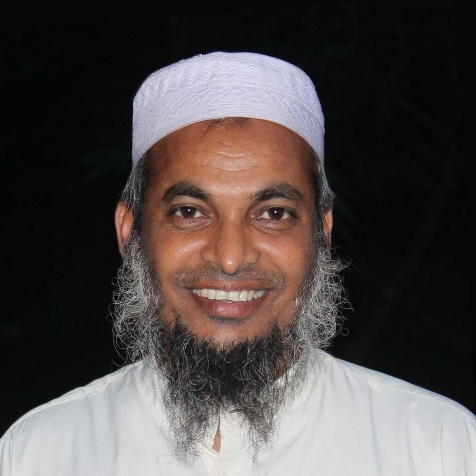 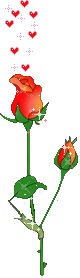 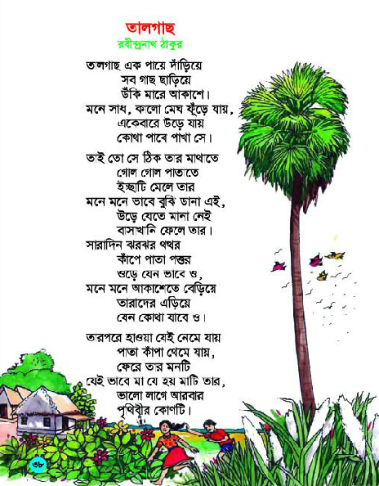 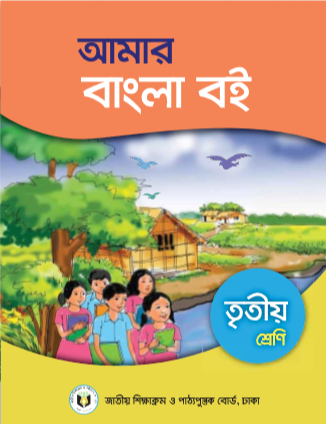 দেওয়ান রেজাউল হাসান
 সহকারি শিক্ষক
বারপাখীয়া রথীন্দ্রপাড়া স প্রা বি দেলদুয়ার,টাঙ্গাইল।
E-mail:drezaulhassan@gmail.com
শ্রেণি : তৃতীয় 
বিষয়ঃ বাংলা    অধ্যায় -৯ 
পাঠের শিরোনাম :  তালগাছ 
(তাল গাছ ..........পাখা সে ।
শিখনফল-
শোনাঃ ১.২.১ উচ্চারিত পঠিত বাক্য, কথা মনোযোগ সহকারে শুনবে।  
 ২.২.১ কবিতা শুনে মূলভাব বুঝতে পারবে।
বলাঃ   ১.১.১ যুক্তবর্ণ সহযোগে তৈরি শব্দ স্পষ্ট ও শুদ্ধভাবে বলতে পারবে। 
১.১.২ যুক্তবর্ণ সহযোগে তৈরি শব্দযুক্ত বাক্য স্পষ্ট ও শুদ্ধভাবে বলতে পারবে। 
২.১.১ প্রমিত উচ্চারনে ও ছন্দ বজায় রেখে কবিতা আবৃত্তি করতে পারবে। 
পড়াঃ  ২.২.২ পাঠ্য বইয়ের কবিতা সাবলীল ভাবে আবৃত্তি করতে পারবে।
এসো আমরা কিছু ছবি দেখি-
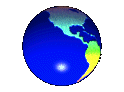 ১.আমরা কোথায় বাস করি?
২. বিমানে চড়ে মানুষ কী করে?
৩. মানুষ কেন ঘুরে বেড়ায়?
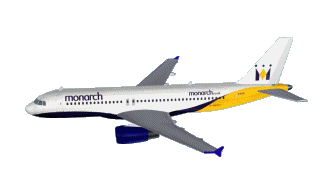 বিমান
পৃথিবী
১.ছবিতে কী কী দেখতে পাচ্ছ?
হ্যা, আমরা আজকের আলোচনা করব-
সংকল্প
সংকল্প 
   কাজী  নজরুল ইসলাম
থাকব না কো বদ্ধ ঘরে 
দেখব এবার জগৎটারে,- 
কেমন করে ঘুরছে মানুষ 
   যুগান্তরের ঘূর্ণিপাকে। 
দেশ হতে দেশ দেশান্তরে 
    ছুটছে তারা কেমন করে,
কিসের নেশায় কেমন করে 
  মরছে যে বীর লাখে লাখে, 
কিসের আশায় করছে তারা
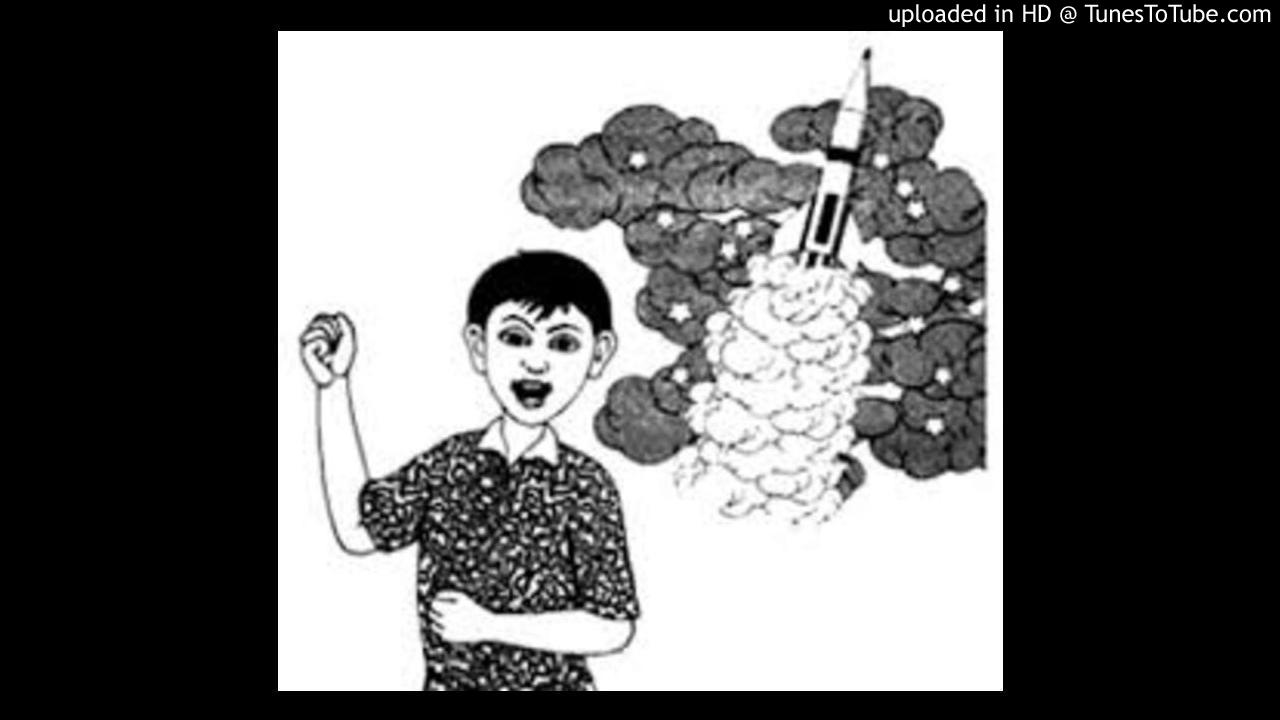 বরণ মরণ- যন্ত্রণাকে।।
হাউই চড়ে চায় যেতে কে 
  চন্দ্রলোকের অচিনপুরে; 
শুনব আমি,ইঙ্গিত কোন 
মঙ্গল হতে আসছে উড়ে ।। 
 পাতাল ফেড়ে নামব নিচে 
ঊঠব আবার আকাশ ফুঁড়ে; 
বিশ্ব-জগৎ দেখব আমি 
আপন হাতের মুঠোয় পুরে।।
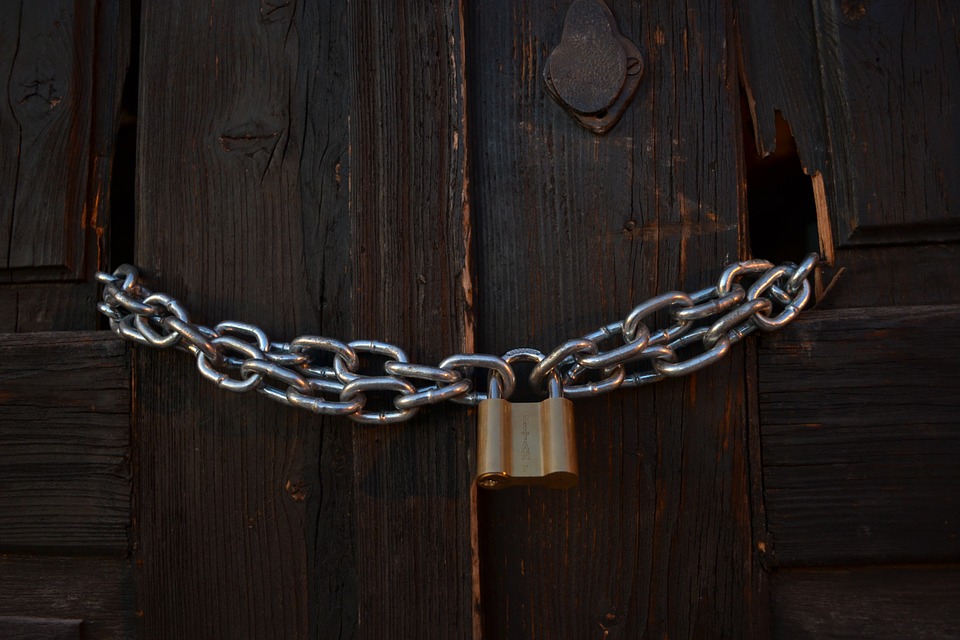 থাকব না কো বদ্ধ ঘরে
দেখব এবার জগৎটাকে,-
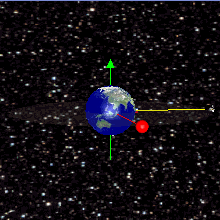 কেমন করে ঘুরছে মানুষ 
     যুগান্তরের ঘূর্ণিপাকে।
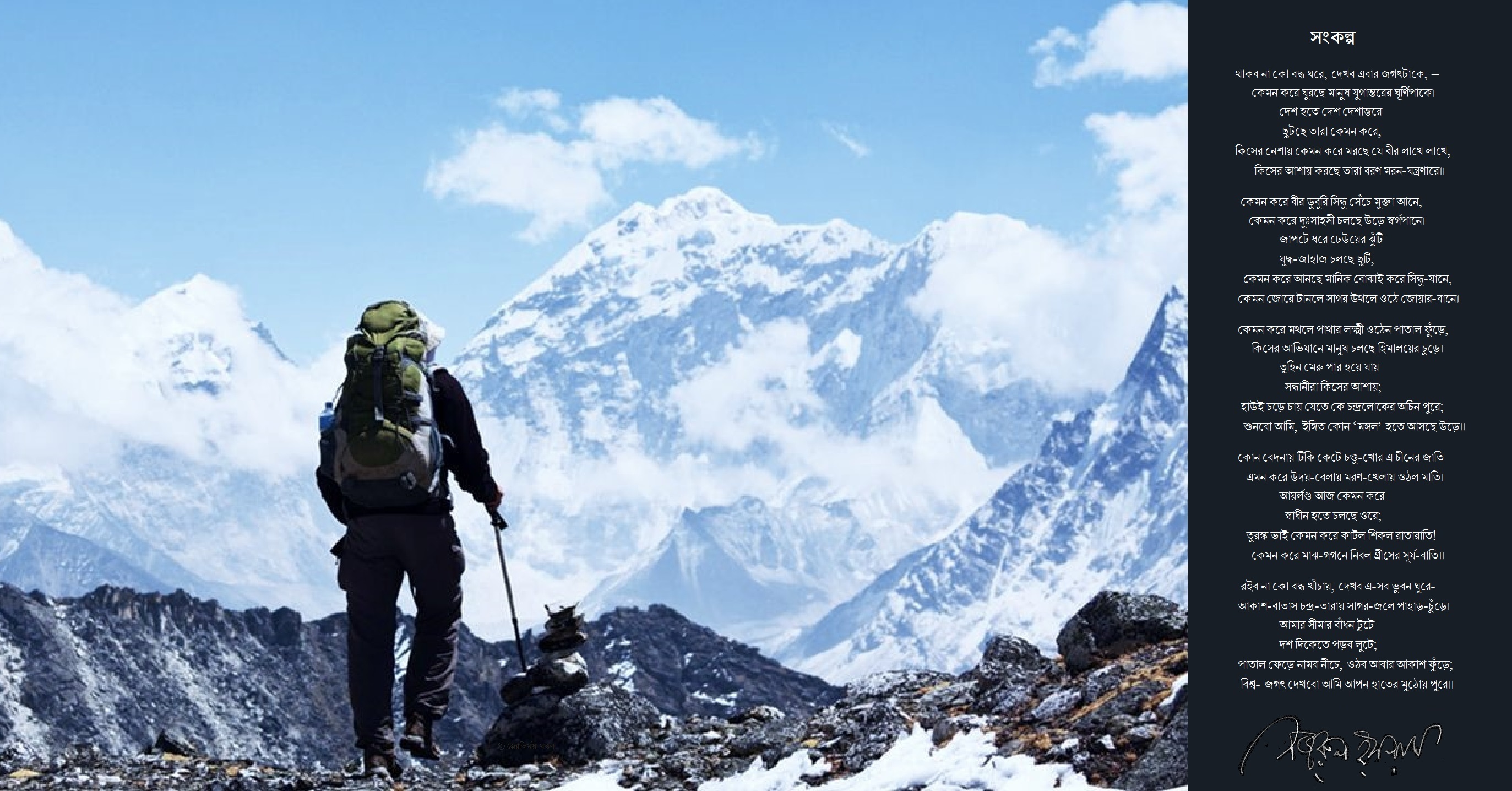 দেশ হতে দেশ দেশান্তরে 
    ছুটছে তারা কেমন করে,
যুক্তবর্ণ
সংকল্প    ল্প      ল    প 

বদ্ধ       দ্ধ       দ      ধ 

যুগান্তর   ন্ত        ন      ত
দলীয় কাজ
জোড়ায় আবৃতি করতে দিব।
একক কাজ
একা একা আবৃত্তি করতে দেব।
মূল্যায়ন
শিক্ষার্থীদের প্রমিত উচ্চারণে ও ছন্দ বজায় রেখে আবৃত্তি করতে দিব ।
শিক্ষার্থীদের যুক্তবর্ণ সহযোগে স্পষ্ট ও শুদ্ধভাবে বলতে দিব ।
বাড়ির কাজ
কবিতাটির প্রথম ছয় লাইন লিখে নিয়ে আসবে।
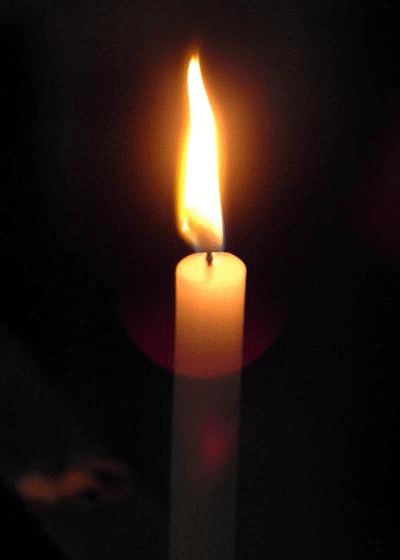 ধন্যবাদ